Milonov multiosovinski inventar ličnosti
Doc. Ivana Peruničić-Mladenović
Teodor Milon
Američki psiholog (1928-2014)
Razvio integrativnu teoriju ličnosti i njene patologija
Dao veliki doprinos u konceptualizaciji PL u DSM III i DSM IV
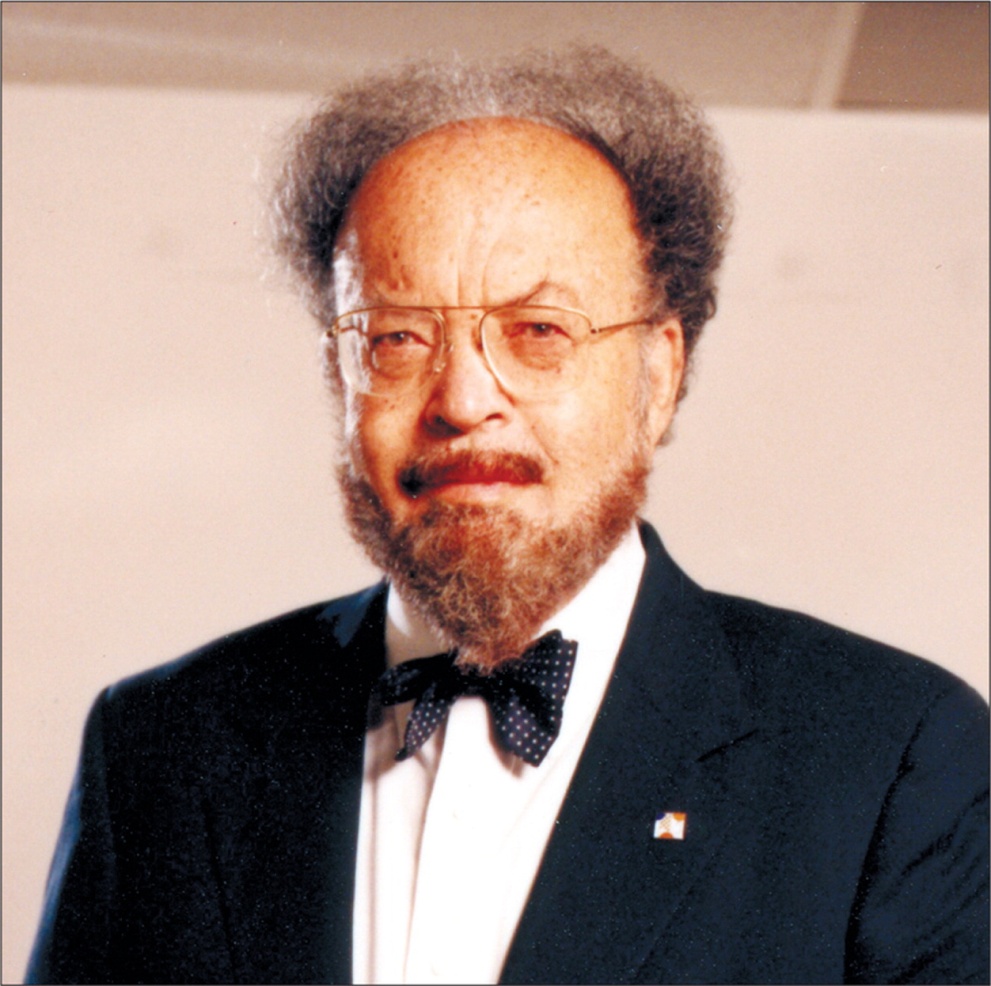 Osnove Milonove teorije
Formulisao je tipologiju ličnosti i prezentovao šemu za klasifikovanje obrazaca poremećaja ličnosti
Kako je Milon definisao ličnost?
     “Ličnost se danas posmatra kao komleksni obrazac duboko ugrađen u psihološke karateristike koje su velikim delom nesvesne i nisu lake za promenu, a čije je manifestovanje automatsko u skoro svim domenima funkcionisanja. Intrinizične i trajne, ove crte isplivavaju iz kompleksnog matriksa bioloških dispozicija, učenja iz iskustva i na kraju obuhvataju obrazce opažanja, osećanja, razmišljanja, mehanizama prevazilaženja i ponašanja”
                                                                                            (Millon & Davis, 1996)
Ključni koncepti Milonove teorije
Ličnost je obrazac urođenih karakteristika koje se oblikuju tokom kompleksnog delovanja genetskih i sredinskih uticaja 
Karakteristike ličnosti su čvrsto fiksirane, ne mogu se lako promeniti i manifestuju se jedinstveno u svemu što mislimo, osećamo i radimo, gotovo bez naše svesti
Suština ličnosti leži u njenom implicitnom holizmu —shvatanju da su naše misli, osećanja i ponašanja međusobno povezani, a sve podleže nekoj osnovnoj svrsi
Njegov evolucioni model naglašava adaptaciju, ličnost –reprezent određenog stila adaptivnog funkcionisanja
Ekološka modifikacija vs ekološka akomodacija (aktivno-pasivno)
 optimalno fleksibilan balans
ekstremni vidovi adaptacije karakteristični za PL
Biosocijalna teorija učenja
Ličnost, a i psihopatologija, razvijaju se kao rezultat međudejstva snaga organizma i sredine
Ova interakcija započinje već činom začeća i traje tokom celog života 
Kako pojedinac raste i razvija se, ponašanje se oblikuje u uobičajene obrasce interakcije sa drugima. 
Ovi uobičajeni obrasci postaju repetitivni i dosledni, a kolektivno grupisanje ovih obrazaca Millon naziva obrascima ličnosti.
Ova koncepcija ličnosti – koja obuhvata i biološke i ekološke uticaje – čini osnovu Milonove rane teorije, poznate kao sistem biosocijalnog učenja.
Tri polariteta
Milon preuzima iz radova ranijih teoretičara trostruku grupu dimenzija kao kamen temeljac za objašnjenje razvoja ličnosti
1. aktivno–pasivno – individua svojim ponašanjem kreira događaje u okruženju ili samo reaguje na događaj
2. zadovoljstvo–bol – ponašanje motiviše traženje zadovoljstva ili izbegavanje bola
3. subjekt–objekt – usmerenost prema sebi ili prema objektima u okruženju
Upravo ovi koncepti tripartitne strukture polariteta upravljaju celim mentalnim životom (Millon, 1969). 
Ovi polariteti, koji se smatraju suštinom mentalnog života, su centralni za Milonovu teoriju.
Milonova taksonomija ličnosti prema polaritetima
Koristeći ovaj trodimenzionalni okvir, Milon daje personalne coping obrasce koji blisko korespondiraju sa poremećajima ličnosti u DSM III klasifikaciji
Coping obrasci označavaju vrstu potkrepljenja koju individua traži ili izbegava u sredini, da li je u tome aktivna ili pasivna, više orijentisana na sebe ili na druge
Koncept strukture poremećaja ličnosti
Milon naglašava važnost koncepta strukturalne kohezije u personalnoj organizaciji. 
Svaki poremećaj poseduje jedinstvene karakteristike u okviru svakog kliničkog domena.
Širi domeni su: Bihejvioralni, fenomenološki, intrapsihički i biofizički
Uži kliničkli domeni su organizovani i dele se prema strukturalnim i funkcionalnim karateristikama
Funkcionalni domeni
Načini izražavanja ponašanja, kognitivnih procesa i unutrašnjih mehanizama koji koordiniraju, transformišu i kontrolišu razmenu između unutra i spolja

Ekspresivno ponašanje – ono što je vidljivo na bihjvioralnom nivou
Interpersonalni odnosi – kako osoba funkcioniše u odnosu na druge
Kognitivni stil – kako osoba usmerava pažnju, dekodira informacije, organizuje misli
Regulatorni mehanizmi – odbrambeni mehanizmi, nisu direktno dostupni proceni
Strukturalni domeni
Duboko usađeni i relativno trajni šabloni utisnutih sećanja, stavova, potreba, strahova i konflikata

Self imidž – samoidentitet, osećaj “ko sam ja” se razlikuje u jasnoći, tačnosti i kompleksnosti introspekcije
Objekt reprezentacije – rana iskustva sa značajnim osobama ostavljaju unutrašnji trag sastavljen od sećanja, stavova, služi kao dispozicija za opažanje i rekacije na sadašnjost
Morfološka organizacija – strukturalna snaga, unutrašnja usklađenost i funkcionalna efikasnost sistema ličnosti (fragilan, nezreo, fragmentisan, fiksiran…)
Raspoloženje/temperament
Razvoj instrumenta
1977 – MCMI – korespondiralo sa DSM III
1987 – MCMI II – korespondiralo sa DSM III-R
1994 – MCMI III- korespondira sa DSM-IV
2015 – MCMI IV – korespondira sa DSM-V i odlazećim ICD-10
Opis instrumenta – MCMI III
175 dihotomnih stavki (DA/NE)
Uključuje skale personalnih obrazaca i skale kliničkih sindroma
Postoje i validacioni indeksi koje zbog nedostatka empirijske validnosti konstrukta ne treba koristi
Baziran na Milonovoj teoriji ličnosti
Povezan sa DSM IV klasifikacijom i ICD-10
Administriranje zahteva između 20 i 30 minuta
Subskale MCMI III
Personalni obrazci
Klinički sindromi
Anksiozni poremećaj (Scale A)
Somatoformni poremećaj (Scale H)
Hipomanija (Scale N)
Distimija (Scale D)
Zavisnost od alkohola (Scale B)
Zavisnost od droga (Scale T)
PTSP (Scale R)
Teški klinički sindromi:
Poremećaj mišljenja (Scale SS)
Velika depresija (Scale CC)
Sumanuti poremećaj (Scale PP)
Shizoidni (Scale 1)
Izbegavajući (Scale 2A)
Depresivni (Scale 2B)
Zavisni (Scale 3)
Histrionični (Scale 4)
Narcistični (Scale 5)
Antisocijalni (Scale 6A)
Sadistični (agresivni) (Scale 6B)
Kompulsivni (Scale 7)
Negativistički (pasivno –agresivni) (Scale 8A)
Mazohistički (samoporažavajući) (Scale 8B)
Teška patologija ličnosti:
Shizotipalni (Scale S)
Granični (Scale C)
Paranoidni (Scale P)
Norme i skorovanje
Millon je smatrao da korišćenje sirovih skorova koji su pretvoreni u standardizovane norme u kliničkoj populaciji nosi izvesne probleme
Standardizovani skorovi podrazumevaju normalnu raspodelu pojave koja se meri
Njegova pretpostavka potiče iz medicinskog modela ličnosti i psihopatologije : 
    PL i klinički sindromi nemaju normalnu distribuciju u populaciji (?)
 Primarni cilj kliničkog instrumenta:
    nije da lokalizuje poziciju ispitanika na normalnoj distribiciji frekvenca
    da identifikuje verovatnoću da određeni pacijent pripada određenoj dg. grupi
Base rate skorovi 1/2
Sirove skorove je transformisao u skorove osnovne prevalence (base rate; BR)
konverzija zasnovana na poznatoj prevalenci kliničke i patologije ličnosti u populaciji
Konstruisao je proceduru za pretvaranje sirovih skorova u BR i optimalnih dg.  cut-off granica
Standardizovao je MCMI-III koristeći norme zasnovane na kliničkim kriterijumima  
Skorovi zasnovani na kriterijumima reprezentuju stvarne stope prevalence karakteristika merenih u psihijatrijskoj populaciji
BR skor ukazuje na verovatnoću da će pojedinac zapravo da ima  poremećaj koji mu se dijagnostikuje na osnovu MCMI
Base rate skorovi 2/2
Stope prevalence za skale su određene izračunavanjem broja puta kada su ocene kliničara ukazale na prisustvo ili istaknutost karakteristike zastupljene na kliničkim skalama MCMI-III u kliničkoj populaciji
Istraženi cut off skorovi na osnovu BR su korigovani epidemiološkim studijama prevalence merenih karakteristika

Smatrao je da je ovaj pristup:
    efikasniji od široko korišćenih referentnih normi 
    realniji i reprezentativniji za stvarnu sliku stope kliničke prevalence određene patologije
Base rate vs T skorovi
Millon je prešao na BR skorovanje u pokušaju da prevaziđe dva problema svojstvena linearnoj raspodeli T skorova 
1. kada se računaju linearni T skorovi, ista visina T rezultata (npr. T 70) reprezentuje različite percentilne vrednosti populacije za različite skale 
dakle, T rezultat od 70 dobijen na jednoj skala je povezana sa drugačijim percentilnim rangom od istog T rezultat na drugoj skali.
2. Pri tome stope prevalence atributa koji se meri ne uzimaju u obzir.  
    Linearni T rezultati u osnovi odražavaju poređenje ispitanika sa standardizovanom populacijom
Npr, linearni T skor, sa srednjom vrednosti postavljenom na 50 i standardnom devijacijom od 10, postavlja granični rezultat od 70T (dve SD iznad srednje vrednosti). Definiše približno 2% stanovništva, što u stvarnosti retko odgovara stvarnoj stopi prevalence određenog poremećaja u određenoj populaciji.
Interpretacija skorova 1/2
Razvijene su specifične granice duž kontinuuma koje označavaju prisustvo osobina ili poremećaja mereno u okviru psihijatrijske populacije
Granične vrednosti su postavljene na kritičnim tačkama:
BR 60 je postavljen kao srednji rezultat koji dobijaju psihijatrijski pacijenti
BR 75 je postavljen za definitivno prisustvo,iako nije primarni problem pacijenata
BR 85 kao tačka u kojoj je stanje ocenjeno kao preovladavajući problem
Interpretacija skorova 2/2
Povišenja su klinički značajna kada su povišena iznad BR 75 
Za PL (skale od 1 do P):
 BR 75 ukazuje na verovatnoću da ispitanik ima izraženu osobinu
 BR > 85 sugeriše prisustvo poremećaja
Za kliničke sindrome (skale A do PP), 
BR 75 ukazuje na prisustvo sindroma
BR > 85 na značajno izražen sindrom 
Unutar svake skale postoje ponderi za identifikaciju stavke koje su najvažnije za definiciju merenog konstrukta
    ponder 2 - centralnoj karakteristici ili prototipu
    ponder 1 – karakteristikama koje su periferne na definisani konstrukt
Pošto je konstrukcija MCMI-III u skladu sa zvaničnom nozologijom DSM-IV prototipski predmeti direktno odražavaju dijagnostičke kriterijume DSM-IV.
Shizoidni (asocijalni) PL
Karakteristike:  rasprostranjen obrazac socijalne neinvestiranosti i emocionalnog povlačenja; obično ravnodušni prema potrebama drugih, bez sistema socijalne podrške. Skala 1 sadrži 16 pitanja.
Izbegavajući PL
Ova skala meri snažnu tendenciju izbegavanja drugih, prvenstveno kao rezultat straha od odbacivanja. Prisutan je anksiozni obrazac interpersonalne inhibicije. Skala 2A sadrži 16 stavki.
Depresivni PL
karakteristike depresivne ličnosti uključuju prodorna i trajna osećanja pesimizma, mračnjaštva i doživljaja unesrećenosti. Ova skala je priložena u DSM-IV kao skup kriterijuma koji zahteva dalje proučavanje. Skala 2B sadrži 15 stavki.
Zavisni PL
pokorno se drže drugih za vođstvo, negu i sigurnost, dok se odriču sopstvene autonomije. Skala 3 sadrži 16 stavki.
Histrionični PL
Osnovne karakteristike uključuju manipulativni obrazac traženja pažnje, kroz društveno angažovana ponašanja. Skala 4 sadrži 17 stavki.
Narcistični PL
egocentrično raspoloženje, potreba za visokom evaluacijom i divljenjem. Precenjivanje sopstvene vrednosti, arogantno i nadmeno ponašanje. Skala 5 sadrži 24 stavke.
Antisocijalni PL
nepoštovanje vrednosti i standarda društva, bezosećajna ravnodušnost prema osećanjima i pravima drugih. Skala 6A sadrži 17 stavki
Sadistički poremećaj
Alternativno poznato kao agresivna ličnost, sadistička skala je shvaćena šire od prostog brutalnog sadizma i obeležena je osnovnim osećanjem neprijateljstva. Takvi pojedinci su veoma borbeni i nasilni u međusobnim odnosima. Skala 6B sadrži 20 stavki.
Kompulzivni PL
Savestan, sklon perfekcionizmu. Ovu skalu ne treba mešati sa opsesivnim –kompulzivni poremećajem  (Osi I) u DSM-IV. Skala 7 sadrži 17 stavki.
Negativistični
Naizmenično poznata kao pasivno-agresivna ličnost, pokazuje osnovnu ozlojeđenost kroz indirektno ili pasivno ponašanje. Skala 8A sadrži 16 stavki.
Mazohistički PL
obeležena požrtvovanim obrascima ponašanja, služi potrebama drugih. Devalvacija sebe je sveprisutna, mučeničko ponašanje. Skala 8B sadrži 15 stavki
Shizotipalni PL
Kognitivna konfuzija, perceptivna distorzija i interpersonalna odvojenost. Blagi
oblici šizofrenije mogu se manifestovati kao povišenja. Skala S sadrži 16 stavki.
Granični PL
Osnovne karakteristike koje obeležavaju granični poremećaj su sveprisutne; obrazac nestabilnih međuljudskih odnosa i labilnih emocija. U osnovi ove nestabilnosti mogu koegzistirati dva faktora: kontradiktorne predstave o sebi i strah od napuštanja. Skala C sadrži 16 stavki.
Paranoidni PL
sumnjičavost i nepoverenje prema drugima. Strah od gubitka nezavisnosti i kontrole od strane drugih. Skala P sadrži 17 stavki
Klinički sindromi
Klinički sindromi MCMI-III predstavljaju poremećaje koji su klasifikovani u DSM-IV kao sindromi na Osi I
Millon predlaže da se ovi sindromi najbolje razumeju kao poremećaji ugrađeni u osnovni obrazac ličnosti pojedinca i treba da se proceni u tom kontekstu 
Iako relativno izrazita i prolazna po prirodi, povišeni bodovi služe za naglašavanje osnovnog poremećaja ličnosti
 IMATI NA UMU
Millon - MCMI-III normativni podaci i rezultati transformacije u potpunosti zasnovani na kliničkim uzorcima i da su dizajnirani za upotrebu samo kod onih osoba koje pokazuju problematične i interpersonalne simptome.
Klinički sindromi 1/3
ANKSIOZNI POREMEĆAJ (SKALA A)
Osećaj anksioznosti, napetosti i strepnje. Somatski simptomi i fobične reakcije mogu biti prisutan kada su rezultati povišeni. Skala A sadrži 14 stavki
SOMATOFORMNI POREMEĆAJ (SKALA H)
Skala somatoformnog poremećaja identifikuje osobe koje ispoljavaju fizičke simptome, bez očiglednih dokaza koji proizilaze iz fiziološke osnove. Skala H sadrži 12 stavki
BIPOLARNI: MANIČNI POREMEĆAJ (SKALA N)
karakteriše uporno, povišeno, ekspanzivno i razdražljivo raspoloženje tokom određene epizode. MCMI-III prikazuje hipomaničnu epizodu. Skala N sadrži 13 stavki
Klinički sindromi 2/3
DISTIMIČNI POREMEĆAJ (SKALA D)
   Distimičara karakteriše depresivno raspoloženje najmanje dve godine. Sindrom poremećaja. Simptomi uključuju nesanicu, gubitak apetita, slab samopoštovanje, apatija, umor i loša koncentracija. Skala D sadrži 14 stavki
Klinički sindromi 3/3
ZAVISNOST OD ALKOHOLA (SKALA B)
    Visoki skorovi na skali zavisnosti od alkohola obično signaliziraju probleme i u porodičnom i u poslovnom okruženju. Skala B sadrži 15 stavki
ZAVISNOST OD DROGA (SKALA T)
   Skala zavisnosti sugeriše istoriju zavisnosti od droge. Kao i kod Skala B, ova skala sadrži indirektne, suptilne stavke. Skala T sadrži 14 stavki
 POST TRAUMATSKI STRESNI POREMEĆAJ (SKALA R)
   Skala meri ispoljavanje definisanih simptoma anksioznog uzbuđenja najmanje mesec dana nakon što je doživeo traumatski događaj tj izvan opsega prirodnog iskustva (npr. borba, silovanje, itd.). Skala R sadrži 16 stavki
Teški klinički sindromi 1/2
Teški klinički sindromi:
1. Poremećaj mišljenja
2. Velika depresivna epizoda
3. Sumanuto mišljenja
reflektuju ozbiljne kliničke sindrome  i svrtani su u posebnu grupu. 
Kao i sa kliničkim sindromima, teški sindromi naglašavaju i intenziviraju karakteristike koje leže u osnovi osnovnih obrazaca ličnosti
Teški klinički sindromi 2/2
1. POREMEĆAJ MIŠlJENJA (SKALA SS)
    Sch i/ili druge teške psihoze su indikovane sa visokim nivoima na skali poremećaja misli. Fragmentirano razmišljanje, zatupljeni afekt, neorganizovano ponašanje i povučeno–izolovanost su najistaknutije karakteristike. Skala SS sadrži 17 stavki.
2. VELIKA DEPRESIJA (SKALA CC)
    Visoki skorovi na skali velike depresije sugerišu nesposobnost da adekvatno funkcionišu u normalnom okruženju. Izražen afektivni poremećaj, koji se karakteriše depresivnim raspoloženjem veći deo dana, samoubilački ideja i neodoljiv osećaj beznađa je verovatno prisutan u najboljim strelcima. Skala CC sadrži 17 stavki.
3. SUMANUTI POREMEĆAJ (SKALA PP)
    Centralne karakteristike:zablude uključuju nebizarnost i logičke zablude kod osoba koje su akutno paranodne. Uznemiren razmišljanja i referentne ideje mogu biti prisutne. Skala PP sadrži 13 stavki
Interpretacija skorova
MCMI-III meri dijagnostičke nivoe patologije duž kontinuuma 
Granice rezultata BR definišu ozbiljnost određene patologije koja se meri
Kako se rezultati na skali povećavaju, verovatnoća prisustva određene osobine ili poremećaja je veća
Pragovi duž kontinuuma ukazuju na prisustvo osobina:
  BR 75 granični skor 
  BR 85 izražen skor 
Međutim, pragovi BR 75 i BR 85 bi trebalo da služe više kao praktični vodiči, a ne kao stroge granične tačke
Interpretacija rezultata o ličnosti 1/3
1. Tumačenje počinje inspekcijom prisutnosti teške patologije ličnosti (TPL)
    posmatraju se vrednosti skala: šizotipski, granični i paranoidni PL
2. Zatim pogledajte povišenja na skalama kliničkih obrazaca ličnosti
3. Onda uporedite skale TPL sa skalama kliničkih obrazaca ličnosti. 
TPL predstavlja ekstremnu varijantu klinički relevantnih obrazaca ličnosti
Kako se broj značajno povišenih skala povećava iznad BR 75, obim postojeće patologije postaje veći
Povišenja iznad BR 75 na skali TPL predstavljaju više disfunkcionalnih varijanti poremećaja ličnosti
Kao opšte pravilo, kada je više skala povišeno na ili iznad BR 75 na skali osi II, obično samo dva ili tri najviša dobijaju interpretativnu težinu
Interpretacija rezultata o ličnosti 2/3
Tamo gde je više skala značajno povišeno, razmotrite zajedničke karakteristike koje se preklapaju a koje dele povišene skale
Disfunkcionalnije varijante izbegavajuće ličnost se mogu uklopiti u šizotipski PL
Disfunkcionalnije varijante narcisoidne ličnosti u paranoidne Pl
Disfunkcionalnije varijante zavisne u granične PL
Prvo pregledajte svaku skalu teške patologije ličnosti posebno.
Kada je više skala značajno povišeno, skale teške patologije ličnosti uvek dobijaju prioritet pri tumačenju konfiguracije profila
Interpretacija rezultata o ličnosti 3/3
Trebalo bi zabeležiti višestruke elevacije da bi se odredio dominantan šablon 
Npr: BR 77 Paranoidni PL
            BR 50 Granični PL
            BR 85 Shizotipalni PL
Interpretacija: šizotipski obrazac bi bio dominantan obrazac, sa značajnim paranoidnim  karakteristikama ličnosti
Značajno povišene skale kliničkih obrazaca ličnosti se ispituju i služe za kvalifikaciju klinički povišenih skala teške patologije ličnosti
Npr: BR 80 Izbegavajući PL
            BR 79 Shizotipani PL 
Tumačenje bi naglasilo šizotipsku ličnost u čije karakteristike bi sintetizovali  srodne karateristike izbegavajuće ličnosti
Interpretacija rezultata o kliničkim sindromima  1/2
1. Tumačenje počinje inspekcijom BR vrednosti teškh kliničkih sindroma (TKS)
    posmatraju se vrednosti skala: poremećaj mišljenja, velika depresija i sumanuto mišljenje
2. Zatim pogledati povišenja na skalama ostalih kliničkih sindroma
3. Onda uporedite skale TKS sa skalama lakših kliničkih sindoma
4. Nakon što se svaki TKS posebno razmotri, interpretirajte značajno povišene skale
5. Zatim nastaviti sa skalama lakših kliničkih sindroma i na sličan način se tumače klinički značajna povišenja
Interpretacija rezulatata o kliničkim sindormima 2/2
BR > 75 - značajno povišeni rezultati na TKS predstavljaju izraženu težinu i treba da dobiju interpretativni fokus.
 BR > 75 < 85 - ukazuje na prisustvo kliničkog sindroma
 BR > 85 - izraženost kliničkog sindroma.
 Rezultati BR između 60 i 74 – suspektni, mada nisu dovoljno idnikativni za prisustvo sindroma, osim ako u tom opsegu najviša skala u profilu 
Kao opšta smernica: kada je više skala povišeno na istaknutim nivoima značaja, najviša skala generalno dobija dijagnostički prioritet ose I.
Klinički značajna povišenja (BR 75 i više) na TKS mogu ukazivati na psihotični nivo poremećaja.